1
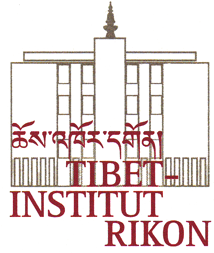 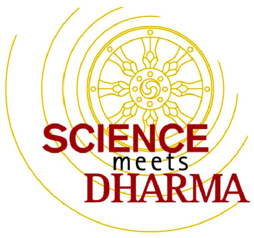 Science Introduction Workshop 1
སྐྱེ་དངོས་རིག་པ། - རྩི་ཤིང་།
Biology - Plants
Dr. Werner Nater
Project Manager "Science meets Dharma"
Tibet Institute Rikon, Switzerland
Translations: Tenzin Tsondue
Cooperation: Maja Burkhard, Dr. Gabriele Kammradt
Kathmandu
March 2020
Biology  -   སྐྱེ་དངོས་རིག་པ།
Definition Biology:
Biology is the science of life and living beings
མཚན་ཉིད། སྐྱེ་དངོས་རིག་པ།
སྐྱེ་དངོས་རིག་པ་ནི་ཚེ་སྲོག་དང་སྐྱེ་ལྡན་གྱི་དངོས་པོ་རྣམས་ཀྱི་རིག་པ་ཞིག་ལ་ཟེར།
3
[Speaker Notes: Wikipedia: Biology is the natural science that studies life and living organisms, including their physical structure, chemical processes, molecular interactions, physiological mechanisms, development and evolution.]
སྐུལ་རྐྱེན་ལ་ཡ་ལན།
འཚར་ལོངས།  -  འགྱུར་བ།  -  འཆི་བ།
ཟས་བཅུད་དང་ཟས་འཇུ་བ།
Reaction to Stimuli
Nutrition and Digestion
Reproduction
Biology  -   སྐྱེ་དངོས་རིག་པ།
སྐྱེད་འཕེལ།
Growth – Changes – Death
According to western science, all living beings show most of the following criteria:ནུབ་ཕྱོགས་ཚན་རིག་གཞིར་བྱེད་ན་སྐྱེ་ལྡན་རྣམས་ལ་གཤམ་གྱི་ཁྱད་ཆོས་དེ་ཚོ་ཡོད།
4
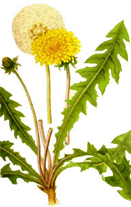 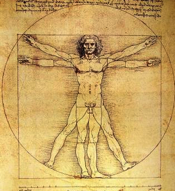 Animals – Zoology   སེམས་ཅན།  དུད་འགྲོ་རིག་པ།
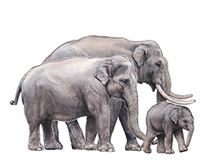 Biology  -   སྐྱེ་དངོས་རིག་པ།
Humans – Human Biology
མི།   མིའི་ཆགས་རིམ་གྱི་རིག་པ།
Plants – Botany   རྩི་ཤིང་།  རྩི་ཤིང་རིག་པ།
Ecology སྣོད་བཅུད་རྟེན་འབྲེལ་རིག་པ།
5
[Speaker Notes: For biologists, the third, fifth and sixth day are the most important ones, because …. 
We will see later how natural scientists are looking at the Genesis nowadays.]
Anatomy and Function of Plants
རྩི་ཤིང་གི་གཟུགས་ཕུང་ཆགས་རིམ་དང་བྱེད་ལས།
6
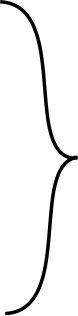 Structure of a Plant     རྩི་ཤིང་གི་སྒྲོམ་གཞི།
Forreproduction
སྐྱེད་འཕེལ་བྱེད་པའི་ཆེད།
Flower  
མེ་ཏོག
Fruit
ཤིང་འབྲས།
Shoot   
སེའུ།།
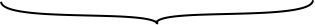 Seeds  
ས་བོན།
Forgetting energy
ནུས་པ་ལེན་པའི་ཆེད།
Leaf
ལོ་མ།
For transportof water
ཆུ་འོར་འདྲེན་བྱེད་པའི་ཆེད།
Stem
སྡོང་པོ།
For absorbing 
water + minerals
ཆུ་དང་གཏེར་རྫས་རྣམས་རྔུབ་པའི་ཆེད།
Roots    
 རྩ་བ།
7
Roots - Vascular tube
རྩ་བ།   -  རྩ་སྦུབས་ཀྱི་སྦུ་གུ།
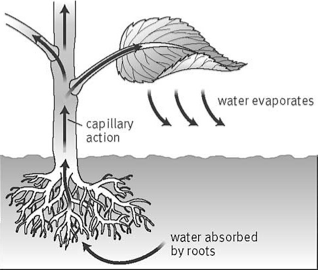 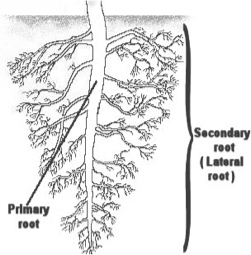 See handout
8
Different roots  རྩ་བ་མི་འདྲ་བ།
Primary root
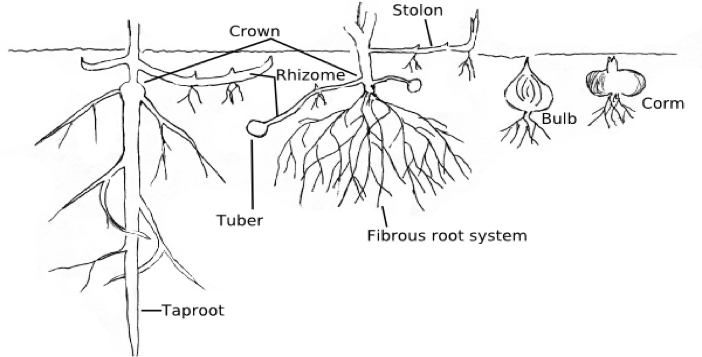 Secondary roots
9
[Speaker Notes: Corm = Knolle
Stolon = Ausläufer
Tuber = Wurzelknolle e.g. Potato
Taproot= Pfahlwurzel]
Water evaporation
 ཆུའི་རླངས་འགྱུར།
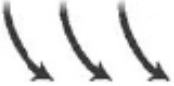 Nutrition and Digestion in Plantsརྩི་ཤིང་གི་ཟས་བཅུད་དང་འཇུ་ལེན།
Stem
སྡོང་པོ།
Leaf
ལོ་མ།
Vascular tubeརྩ་སྦུབས་ཀྱི་སྦུ་གུ།
Capillary effect
སྦུབས་ཕྲན་ཤུགས་རྐྱེན།
Roots    
རྩ་བ།
Water + minerals     absorbed by roots
ཆུ་དང་གཏེར་རྫས་རྣམས་རྩ་བའི་རྔུབ་པ།
10
[Speaker Notes: First explain evaporation
Exp: 
Let evaporate petrol or alcohol on a glassplate
Suck water with a straw to explain the process
Explain capillarity (= Attachment of Water molecules or other molecules by adhesion resp cohesion)]
Water evaporation
 ཆུའི་རླངས་འགྱུར།
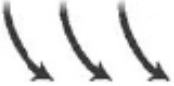 Water and mineral transportation through vascular tubes
ཆུ་དང་གཏེར་རྫས་རྣམས་རྩ་སྦུག་བརྒྱུད་ནས་འོར་འདྲེན་བྱེད་པ།
Stem
སྡོང་པོ།
Leaf
ལོ་མ།
Roots    
རྩ་བ།
Water + minerals     absorbed by roots
ཆུ་དང་གཏེར་རྫས་རྣམས་རྩ་བའི་རྔུབ་པ།
11
[Speaker Notes: See handout]
Evaporation
རླངས་འགྱུར།
Water and mineral transportation through vessels
ཆུ་དང་གཏེར་རྫས་རྣམས་རྩ་སྦུབས་བརྒྱུད་ནས་འོར་འདྲེན་བྱེད་པ།
Roots
རྩ་བ།
ཆུ་དང་གཏེར་རྫས་རྣམས་རྩ་བའི་རྔུབ་པ།
12
འཚོ་རླུང་།
ཁར་སྦོན་འཚོ་རླུང་ཟུང་ལྡན།
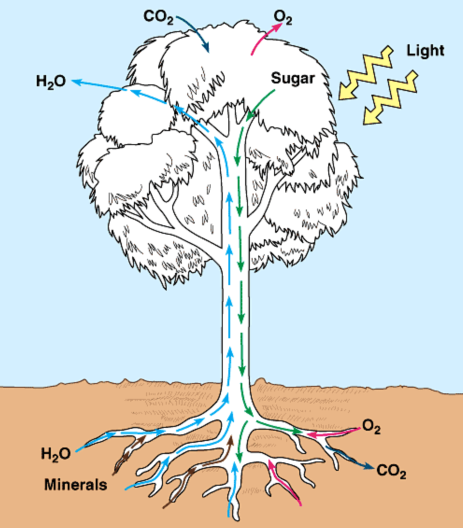 འོད།
མངར་རྫས།
Evaporation
རླངས་འགྱུར།
ཆུ།
Water and mineral transportation through vessels
ཆུ་དང་གཏེར་རྫས་རྣམས་རྩ་སྦུབས་བརྒྱུད་ནས་འོར་འདྲེན་བྱེད་པ།
Roots  རྩ་བ།
Water and minerals absorbed by roots
ཆུ་དང་གཏེར་རྫས་རྣམས་རྩ་བའི་རྔུབ་པ།
འཚོ་རླུང་།
ཆུ།
ཁར་སྦོན་འཚོ་རླུང་ཟུང་ལྡན།
གཏེར་རྫས།
13
Projector offExp:  Capillary + vessels
14
[Speaker Notes: Exp: 
Demo capillary ev. with video projection
Explore the vessels of cauliflower or celery]
Vessels connect all organs of the plant.For example, the hair roots with the leaves.རྩི་ཤིང་གི་རྩ་སྦུབས་བརྒྱུད་རྩི་ཤིང་གི་མ་ལག་ཚང་མར་མཐུད་ཡོད།
དཔེར་ན། རྩ་བའི་བ་སྤུ་ནས་ལོ་མའི་མཐུད་ཀ།
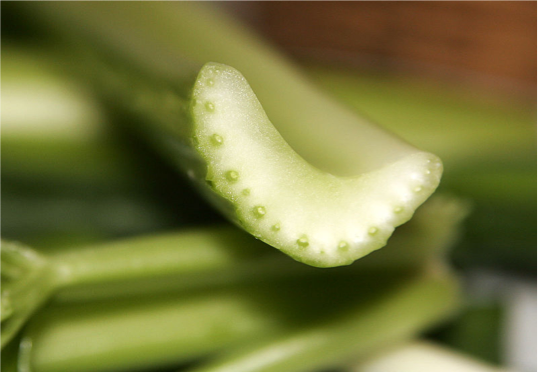 15
How to pull out vessels?
རྩ་སྦུབས་རྣམས་ག་འདྲ་བྱེད་ནས་སྟོན་དགོས་སམ།
16
Photosynthesis: producing food by support of sunlightའོད་ཀྱི་སྤྱོར་སྡེབ།  ཉི་འོད་ལ་བརྟེན་ནས་ཟས་བཟོ་བ།
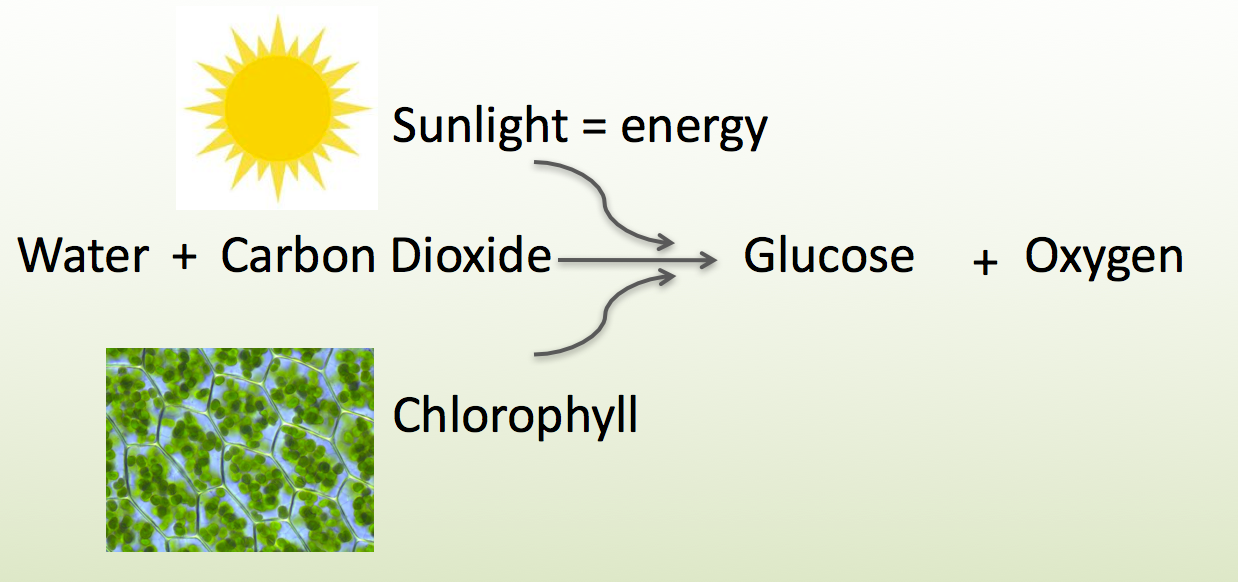 17
[Speaker Notes: From Gabriele Kammradt]
Energy
ནུས་པ།
Genetic material
རིགས་རྫས་ཀྱི་རྒྱུ་ཆ།
Other sugars
མངར་རྫས་གཞན།
Starch, flour  བག་ཚི།   གྲོ་ཞིབ།
Glucose – the basis for all living material
གུ་ལུ་མངར་རྫས། –  སྐྱེ་དངོས་ཐམས་ཅད་ཀྱི་གཞི་བརྟེན།
Cellulose, cotton
ཕྲ་ཤུན་མངར་རྫས།  སྤྲིན་བལ།
Bones
རུས་པ།
Glucoseགུ་ལུ་མངར་རྫས།
Proteins  སྤྲི་དཀར།
Fat   ཚིལ་ཞག
18
[Speaker Notes: Glucose: the basis for all living material, not only of the body, but also basis for our nutrition, our (natural) clothes,]
Codariocalyx motorius
T = 4 min
[Speaker Notes: Codariocalyx motorius  Desmodium gyrans 
timelapse movie Die Endfiedern werden abends abgesenkt und hängen somit in der Schlafstellung fast vertikal herab, morgens werden sie wieder aufgerichtet und stehen nahezu horizontal. Dies geschieht unabhängig von äußeren Einflüssen, wie Temperatur und Beleuchtungsstärke. Hierbei handelt es sich um eine circadiane Rhythmik. Die Seitenfiedern vollziehen Drehbewegungen, deren Frequenz von der Temperatur abhängig ist. Mit steigender Temperatur nimmt auch die Frequenz zu. In der Regel beträgt diese Frequenz eine vollständige Drehung pro drei bis fünf Minuten]
Anatomy and Function of Flowers
མེ་ཏོག་གི་གཟུགས་ཕུང་ཆགས་རིམ་དང་བྱེད་ལས།
20
[Speaker Notes: Hibiscus (/hᵻˈbɪskəs/[2] or /haɪˈbɪskəs/[3]) is a genus of flowering plants in the mallow family, Malvaceae. The genus is quite large, comprising several hundred species that are native to warm-temperate, subtropical and tropical regions throughout the world. Member species are renowned for their large, showy flowers and are commonly known simply as hibiscus, or less widely known as rose mallow. The genus includes both annual and perennial herbaceous plants, as well as woody shrubs and small trees. The generic name is derived from the Greek word ἱβίσκος (hibískos), which was the name Pedanius Dioscorides (ca. 40–90) gave to Althaea officinalis.

 Hibiscus shrubsare used to attract butterflies, bees, and hummingbirds.

Hibiscus flowers are used to make a red tea, called ORHUL in India (=Karkade-Tee)]
Flower – the reproduction organ of a plantམེ་ཏོག  -  སྐྱེད་འཕེལ་ཐུབ་པའི་རྩི་ཤིང་གི་དབང་པོ།
Hibiscus  མེ་ཏོག་ཉིན་གཅིག
21
[Speaker Notes: Hibiscus (/hᵻˈbɪskəs/[2] or /haɪˈbɪskəs/[3]) is a genus of flowering plants in the mallow family, Malvaceae. The genus is quite large, comprising several hundred species that are native to warm-temperate, subtropical and tropical regions throughout the world. Member species are renowned for their large, showy flowers and are commonly known simply as hibiscus, or less widely known as rose mallow. The genus includes both annual and perennial herbaceous plants, as well as woody shrubs and small trees. The generic name is derived from the Greek word ἱβίσκος (hibískos), which was the name Pedanius Dioscorides (ca. 40–90) gave to Althaea officinalis.

 Hibiscus shrubsare used to attract butterflies, bees, and hummingbirds.

Hibiscus flowers are used to make a red tea, called ORHUL in India (=Karkade-Tee)]
Projector offExp: Observation flower as whole
22
[Speaker Notes: Exp: Observe the flower‘s organs with the naked eye just as a whole]
Flowers – the reproduction organ a plantམེ་ཏོག  -  སྐྱེད་འཕེལ་ཐུབ་པའི་རྩི་ཤིང་གི་དབང་པོ།
5 pistil, female    བུ་སྣོད། - མོ།
4 stamen, male
   ཟེ་འབྲུ། - ཕོ།
3 petal    འདབ་མ།
2 sepal    ཤུན་འདབ།
1 stem, base of the flower 
   སྡོང་པོ།         མེ་ཏོག་གི་མཐིལ།
Cross section
ཁ་གཤག་གི་ངོས།
Schematic drawing for making clearer
འཆར་བཀོད་ཀྱི་རི་མོ་བརྒྱུད་ནས་གསལ་པོ་བཟོས་པ།
23
[Speaker Notes: sepal = Kelchblatt
Only some of the petals. Backside and frontside dropped, the essential made visible.

Within the stamen pollen is produced which will be spread out when mature.
Pistil recieves pollen from other flowers of the same kind (species). On the bottom of the pistill: Ovaries with a embryonic form of the seed.]
Reproduction organs of a flowerམེ་ཏོག་གི་སྐྱེད་འཕེལ་ཐུབ་བྱེད་ཀྱི་དབང་པོ་ཁག
Many stamen   ཟེ་འབྲུ་མང་པོ།
Pistil  མེ་ཏོག་གི་བུ་སྣོད།
Petal  འདབ་མ།
Hibiscus
མེ་ཏོག་ཉིན་གཅིག
24
Function of petals : To be seen from a distance
འདབ་མའི་བྱེད་ལས།              ཐག་རིང་པོ་ནས་མཐོང་བའི་ཆེད།
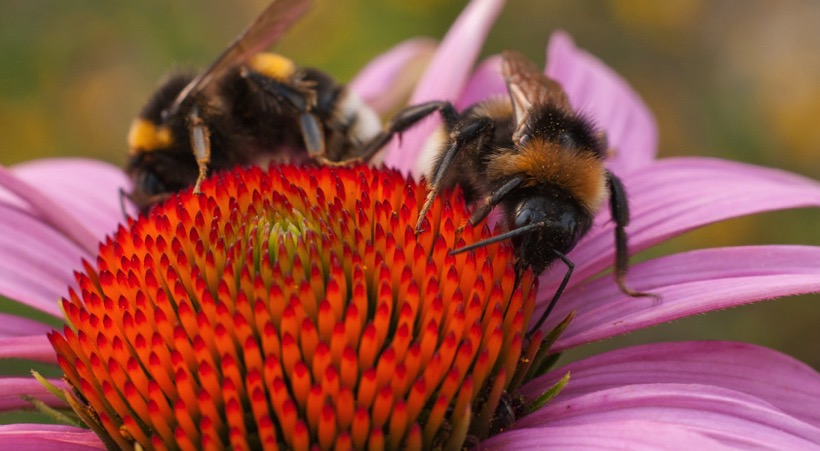 25
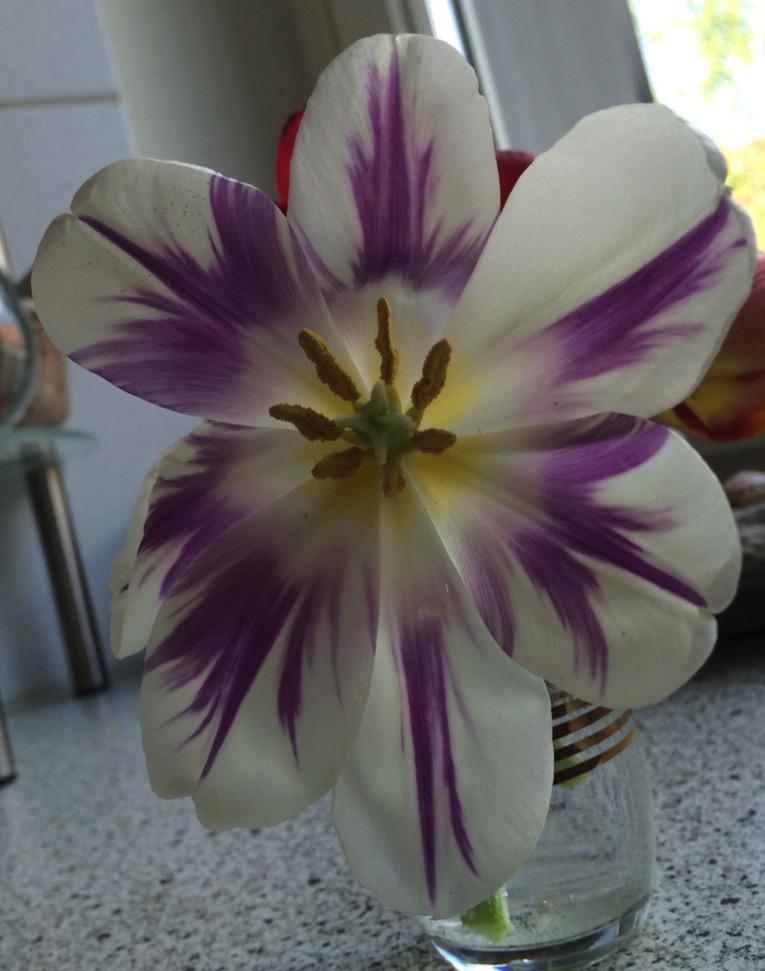 Tulip  ཊུ་ལིབ་མེ་ཏོག
26
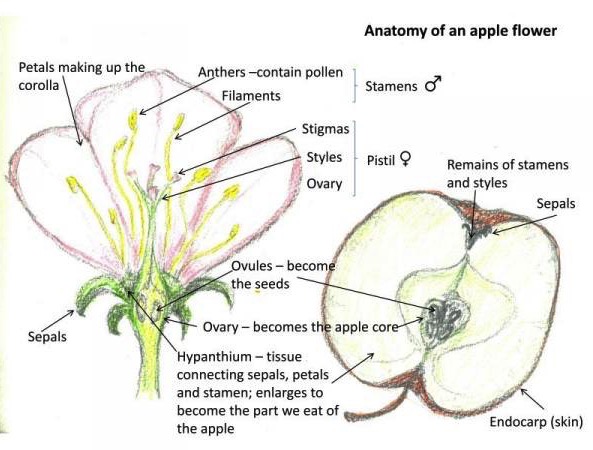 27
Observe the flower’s organs  
མེ་ཏོག་གི་དབང་པོ་ལ་ལྟ་ཞིབ་བྱེད།
with the naked eyeམིག་རྗེན་པས་ལྟ་ཞིབ་བྱེད། 
then with a magnifierདེ་ནས་ཆེ་ཤེལ་གྱིས་ལྟ་ཞིབ་བྱེད།
28
Projector offExp: Observation flower’s organs
29
[Speaker Notes: Exp: Observe the flower‘s organs with with a magnifier]
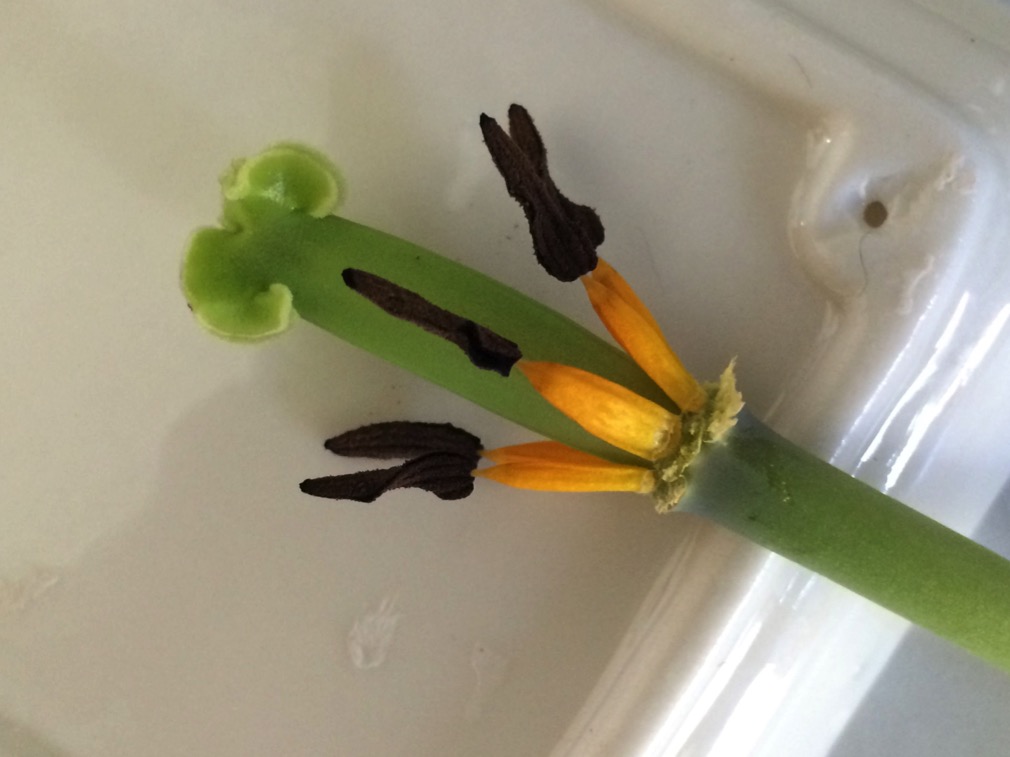 Tulip  ཊུ་ལིབ་མེ་ཏོག
30
[Speaker Notes: A second tulip of the same bunch of flowers (stamens of different color)]
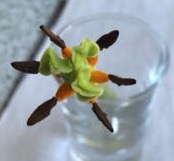 Tulip  ཊུ་ལིབ་མེ་ཏོག
31
Pistil   བུ་སྣོད།
Pea flower   སྲན་མའི་མེ་ཏོག
Petals འདབ་མ།
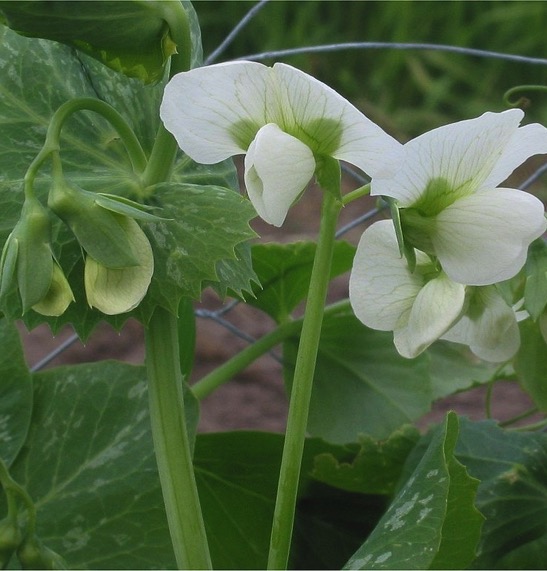 Connected stamensཟེ་འབྲུ་མཐུད་པ།
32
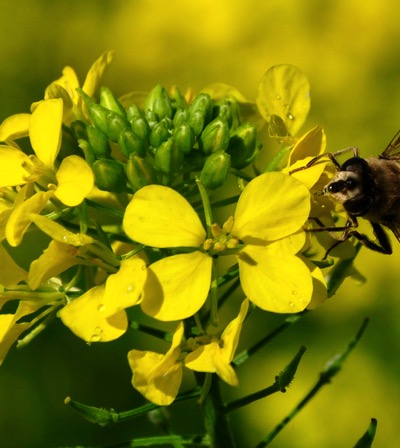 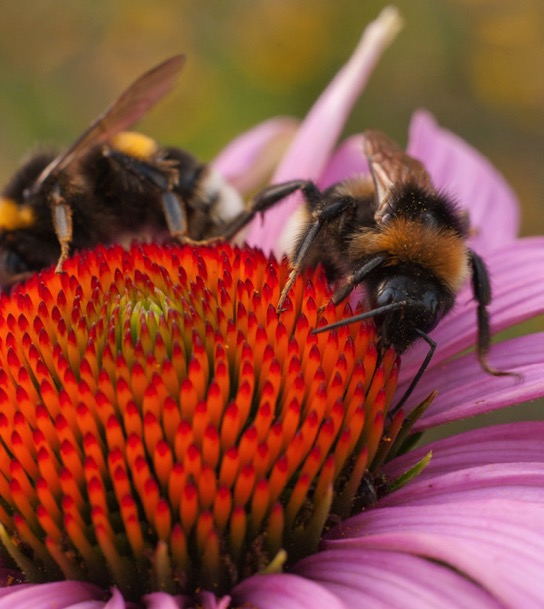 Single and Composite Flowersའདབ་མ་ངེས་ཅན་གྱི་མེ་ཏོག་དང་འདབ་མ་ཕྱུག་པའི་མེ་ཏོག
Several single flowers, each with         a stem and its own petals.མེ་ཏོག་རྐྱང་པ་མང་པོ། ཚང་མར་སྡོང་པོ་ཡོད་པ་         དང་མཉམ་དུ་རང་གི་འདབ་མ་ཡོད་པ།
Many red flowers sharing common petalsམེ་ཏོག་དམར་པོ་མང་པོ་འདབ་མ་གཅིག་ཏུ་ཡོད་པ།
33
Single and Composite Flowersའདབ་མ་ངེས་ཅན་གྱི་མེ་ཏོག་དང་འདབ་མ་ཕྱུག་པའི་མེ་ཏོག
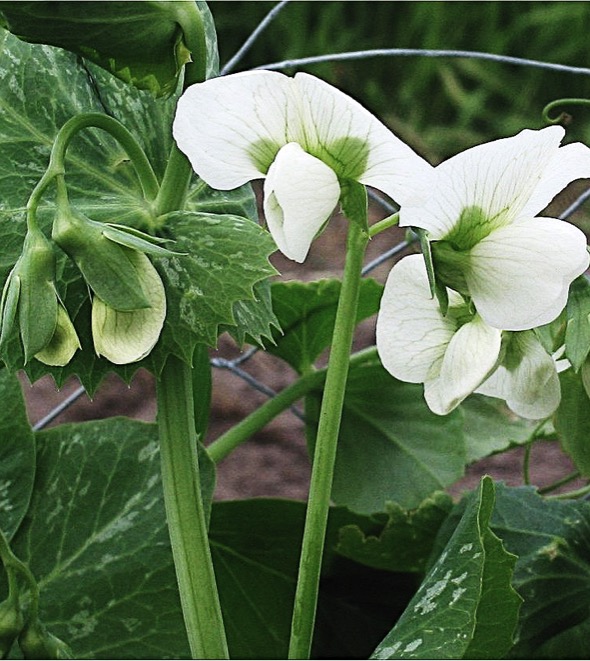 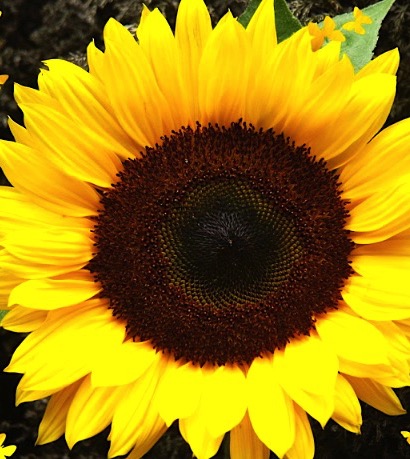 Several single flowers (pea flower)
Apparently one flower, but inside ....
34
[Speaker Notes: Stiel beachten
Sonnenblume mit der Lupe betrachtet zeigt, dass unendlich viele braunrote Blüten in the centre of the flower head.
But also when we look inside the pea flowers, we see more details, we see the inner anatomy, the „organs“ which have precise funktions]
Inside composite flowerའདབ་མ་ཕྱུག་པའི་མེ་ཏོག་གི་ནང་།
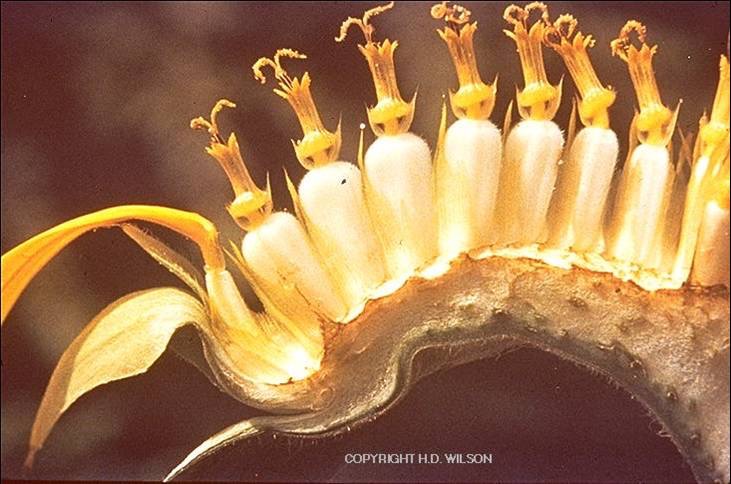 35
Inside composite flowerའདབ་མ་ཕྱུག་པའི་མེ་ཏོག་གི་ནང་།
སྡེར་མའི་དབྱིབས་ཀྱི་མེ་ཏོག་ཕྲ་མོ།
ཟེར་མདའི་དབྱིབས་ཀྱི་མེ་ཏོག་ཕྲ་མོ།
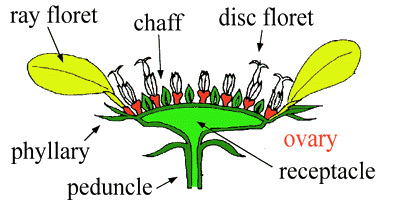 disc
སྡེར་མ།
Many single flowers inside composite  =  floret  མེ་ཏོག་རྐྱང་པ་མང་པོ་འདབ་མ་ཕྱུག་པའི་མེ་ཏོག་གི་ནང་།  =  མེ་ཏོག་ཕྲ་མོ་མང་པོ།
36
[Speaker Notes: Normal Tagetes has   TUBULAR DISC FLOWERS. But we often find garden varieties (full yellow heads) where in som way all florrets are of the ray floret type.]
Composite Flowersའདབ་མ་ཕྱུག་པའི་མེ་ཏོག
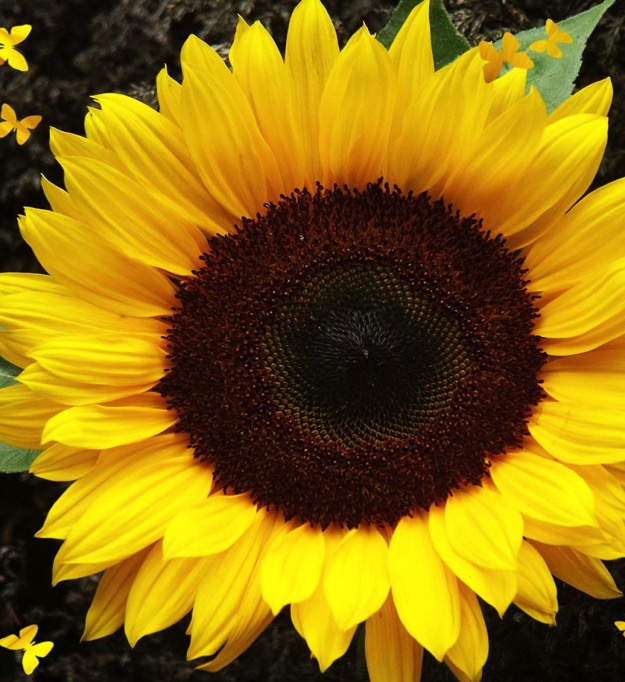 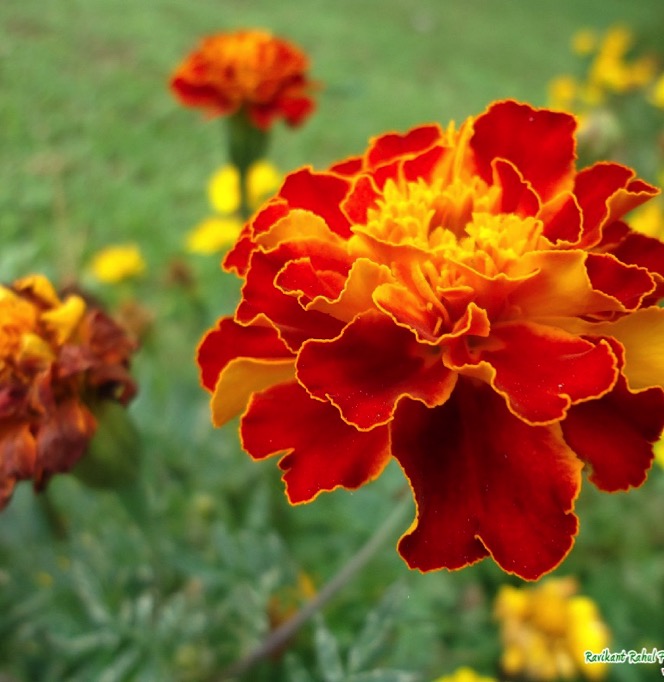 Tagetes  
གུར་ཀུམ་མེ་ཏོག་གམ་སེར་ཆེན་མེ་ཏོག
Sunflower  ཉི་མ་མེ་ཏོག
37
[Speaker Notes: Tagetes has   TUBULAR DISC FLOWERS.
Common English word for Tagetes = Marigold]
Pollination - Seed – Fruit
ཟེ་རྡུལ་སྡེབས་སྦྱོར། - ས་བོན། - ཤིང་འབྲས།
38
[Speaker Notes: Begriff anatomy und function erklären: Humanbiologie]
Pollination in flowers  མེ་ཏོག་གི་ཟེ་རྡུལ་སྡེབས་སྦྱོར།
2
Fruit / Seedsཤིང་འབྲས། / ས་བོན།
1
3
Embryoསྦྲུམ་སྲིང་།
4
5
Goes down to the egg and ཁམས་དམར་ནང་དུ་བཞུགས་པ་དང་འཕྲད་ནས། 
Fertilizes it, which develops into an embryo. ས་བོན་འདྲེས་སྦྱོར་བྱེད་པ་དང་དེ་སྦྲུམ་སྲིང་དུ་འགྱུར། 
Together with its coating it becomes a seed.སྦྲུམ་སྲིང་དང་དེའི་ཤུན་པ་དང་མཉམ་དུ་བྱེད་ནས་ས་བོན་དུ་འགྱུར།
The stamen produces pollen ཟེ་འབྲུ་ཕོའི་ཟེ་རྡུལ་བསྐྲུན། 
The pollen is transported to the pistil of another flowerཟེ་རྡུལ་དེ་མེ་ཏོག་གཞན་གྱི་བུ་སྣོད་དུ་སྐྱེལ་འདྲེན་བྱེད། 
The pollen content enters the pistil and ཟེ་རྡུལ་དེ་བུ་སྣོད་ཀྱི་ནང་དུ་བཞུགས་ནས།
39
[Speaker Notes: Nach der Bestäubung wächst der männliche Gametophyt aus dem Pollenkorn als Pollenschlauch heraus, der durch den Griffel zum Embryosack wächst und dort die Eizelle befruchtet, wobei sich die beiden Chromosomensätze vereinigen. Aus der Zygote geht der diploide Embryo hervor, der als Bestandteil des Samens verbreitet wird.]
Embryo           Fruit / Seeds
   སྦྲུམ་སྲིང་།           ཤིང་འབྲས། / ས་བོན།
40
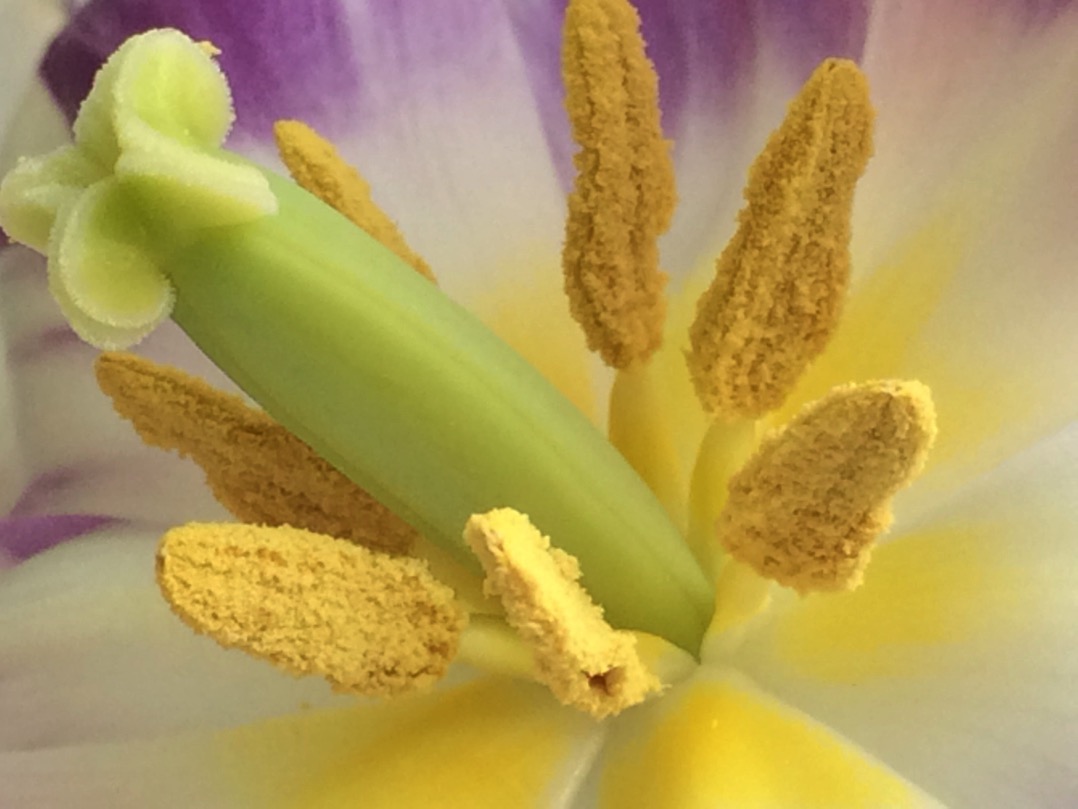 Tulip  
ཊུ་ལིབ་མེ་ཏོག
41
[Speaker Notes: Tulip. The petals are about to fall
Very well visible: Pollen on the 6 stamens
Pistill: Tulips build big fruits, here immature (embryo). Top the stigma (Narbe), where the pollen can enter.]
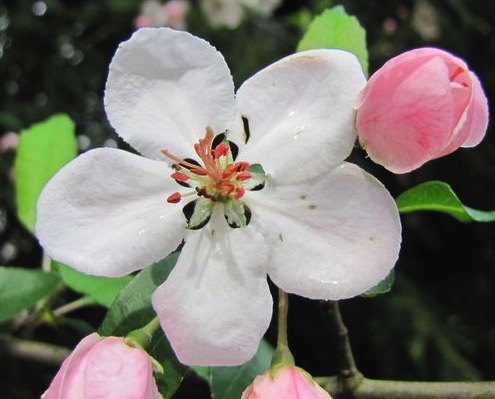 Apple, pears:  5 seeds per fruit
ཀུ་ཤུ་དང་ལི། : ཤིང་འབྲས་གཅིག་ལ་ས་བོན་ ༥
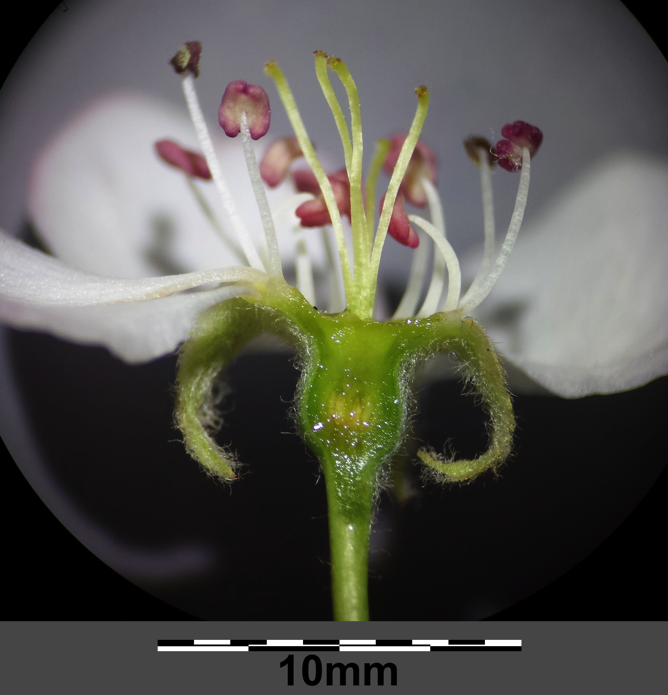 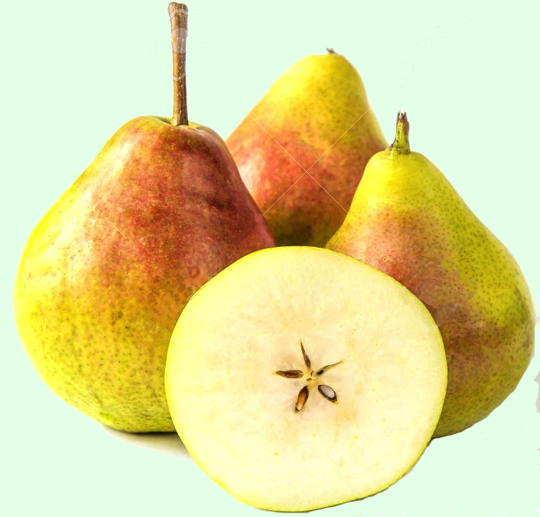 42
Hibiscus fruit / seedsམེ་ཏོག་ཉིན་གཅིག་གི་ཤིང་འབྲས། / ས་བོན།
A fruit, but not sweet!ཤིང་འབྲས་ཡིན་ཡང་རོ་མངར་མོ་མེད།
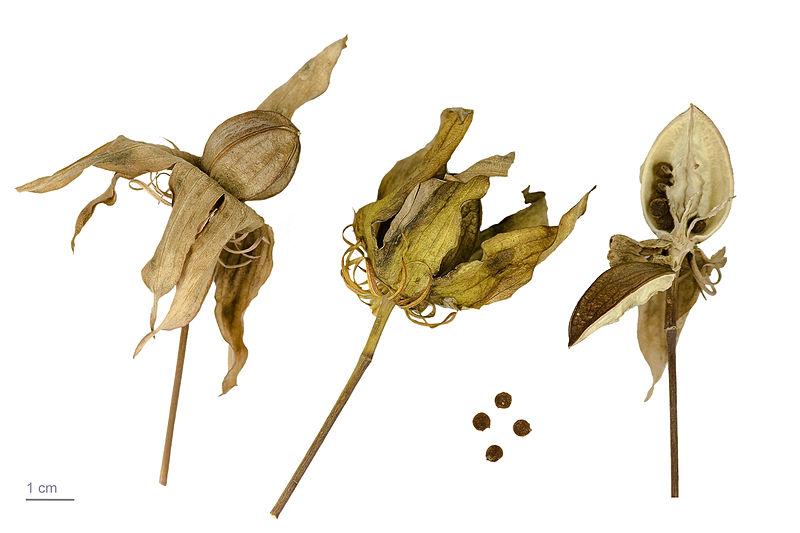 43
[Speaker Notes: Fruits in Biology: not necessarily  sweet
A fruit is a mature (ripened) ovary that usually contains seeds. In contrast, a vegetable can consist of leaves (lettuce, cabbage), leaf petioles (celery), specialized leaves (onions), stems (white potato), stems and roots (beets), flowers and their peduncles (broccoli), flower buds (globe artichokes) and or other parts of the plant. A fruit is by definition just the ovary part of a flower, therefore all fruits come exclusively from flowering plants.]
Mature – Immature fruitsསྨིན་པའི་ཤིང་འབྲས། - མ་སྨིན་པའི་ཤིང་འབྲས།
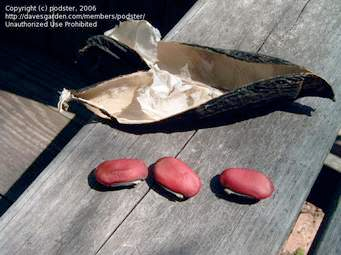 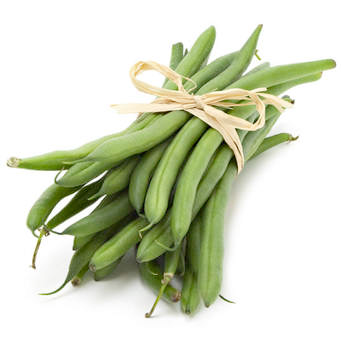 44
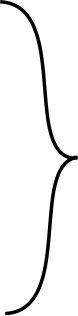 Structure of a Plant     རྩི་ཤིང་གི་སྒྲོམ་གཞི།
Forreproduction
སྐྱེད་འཕེལ་བྱེད་པའི་ཆེད།
Flower  
མེ་ཏོག
Fruit
ཤིང་འབྲས།
Shoot   
སེའུ།།
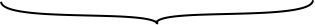 Seeds  
ས་བོན།
Forgetting energy
ནུས་པ་ལེན་པའི་ཆེད།
Leaf
ལོ་མ།
For transportof water
ཆུ་འོར་འདྲེན་བྱེད་པའི་ཆེད།
Stem
སྡོང་པོ།
For absorbing 
water + minerals
ཆུ་དང་གཏེར་རྫས་རྣམས་རྔུབ་པའི་ཆེད།
Roots    
 རྩ་བ།
45
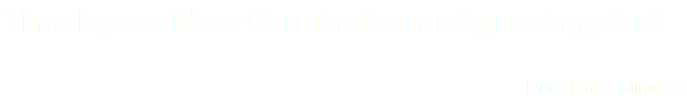 46
[Speaker Notes: Movie]
Biology  -   སྐྱེ་དངོས་རིག་པ།
We observed:   ང་ཚོས་ཞིབ་རྟོགས་སུ།
Germination – growth
མྱུ་གུ་ཁ་འབུས། - འཚར་ལོངས།
Flowers with reproductive organs
མེ་ཏོག་ལ་སྐྱེ་འཕེལ་བྱེད་ཐུབ་པའི་དབང་པོ་དང་ལྡན་པ།
Reaction of seeds to water, sun light etc. 
ས་བོན་གྱིས་ཆུ་དང་ཉི་འོད་ལ་ཡ་ལན།
Biology  -   སྐྱེ་དངོས་རིག་པ།
Biology        =    Lifeསྐྱེ་དངོས་རིག་པ།   =    ཚེ།
Animals and humans are living beingsསེམས་ཅན་དང་འགྲོ་བ་མི་རྣམས་སྐྱེ་ལྡན་རེད།
Plants ?
རྩི་ཤིང།
48
Are plants living beings?
རྩི་ཤིང་རྣམས་སྐྱེ་ལྡན་རེད་དམ།
Yes or No?
རེད་དམ་མ་རེད།
Western view
ནུབ་ཕྱོགས་ཀྱི་ལྟ་ཚུལ།
Eastern view
ཤར་ཕྱོགས་ཀྱི་ལྟ་ཚུལ།
According to western sciences:
ནུབ་ཕྱོགས་ཚན་རིག་ལ་གཞིར་བཞག་ན།
Plants are living beings
རྩི་ཤིང་རྣམས་སྐྱེ་ལྡན་རེད།
According to the ancient buddhist scriptures:
སྔ་མོའི་ནང་པའི་གསུང་རབ་ལ་གཞིར་བཞག་ན།
Are plants living beings ?
རྩི་ཤིང་རྣམས་སྐྱེ་ལྡན་རེད་དམ།
Why / why not?
རྒྱུ་མཚན་གང་ཡིན་པ་དང་། /  
རྒྱུ་མཚན་གང་མ་ཡིན།
[Speaker Notes: Compare -> Discussion
How does the Traditional Buddhist Philosophy define “life of the plant”? Which authors, in which century? What aids for observation did nature scholars have at that time?]
Biology  -   སྐྱེ་དངོས་རིག་པ།
According to western science, all living beings show most of the following criteria:
ནུབ་ཕྱོགས་ཚན་རིག་གཞིར་བྱེད་ན་སྐྱེ་ལྡན་རྣམས་ལ་གཤམ་གྱི་ཁྱད་ཆོས་དེ་ཚོ་ཡོད།
-  Reproduction						སྐྱེ་འཕེལ།
-  Growth – Changes – Death		འཚར་ལོང།  -  འགྱུར་བ།  -  འཆི་བ།
-  Nutrition and Digestion			ཟས་བཅུད་དང་ཟས་འཇུ་བ།
-  Reaction to Stimuli 				སྐུལ་རྐྱེན་ལ་ཡ་ལན།
50
Biology  -   སྐྱེ་དངོས་རིག་པ།
Growing bean plant	    འཚར་བཞིན་པའི་སྲན་མ་སྡོང་པོ།
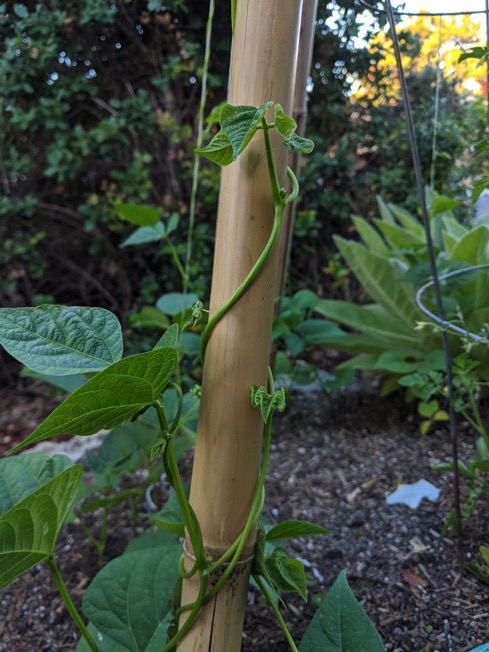 Time lapse video: Growing bean plant
Is there any movement?	འགུལ་བསྐྱོད་བྱེད་ཀྱི་འདུག་གམ།
[Speaker Notes: Conclusion for western science]
Biology  -   སྐྱེ་དངོས་རིག་པ།
Plants are living beings
རྩི་ཤིང་རྣམས་སྐྱེ་ལྡན་རེད།
52
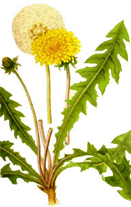 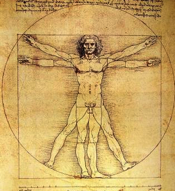 Animals – Zoology   སེམས་ཅན།  དུད་འགྲོ་རིག་པ།
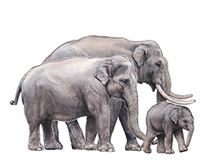 Biology  -   སྐྱེ་དངོས་རིག་པ།
Humans – Human Biology
མི།   མིའི་ཆགས་རིམ་གྱི་རིག་པ།
Plants – Botany   རྩི་ཤིང་།  རྩི་ཤིང་རིག་པ།
Ecology སྣོད་བཅུད་རྟེན་འབྲེལ་རིག་པ།
53
[Speaker Notes: For biologists, the third, fifth and sixth day are the most important ones, because …. 
We will see later how natural scientists are looking at the Genesis nowadays.]
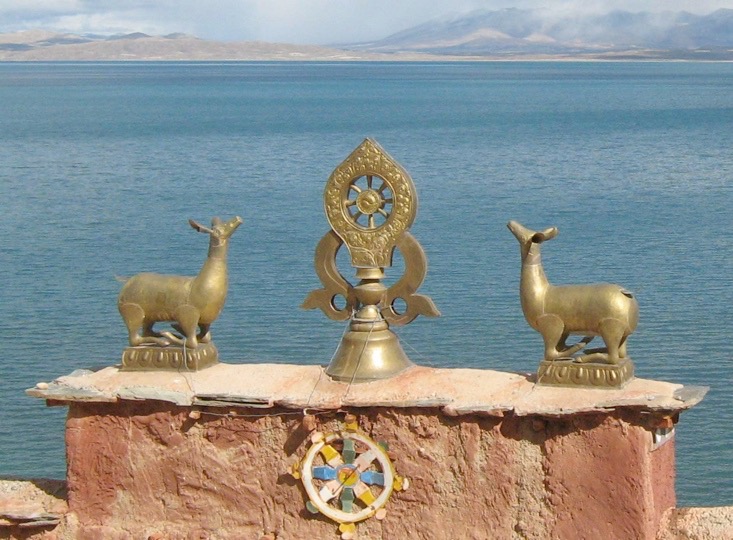 ཐུགས་རྗེ་ཆེ།
54
Gossul Gompa und Manasarova See
?...
55
[Speaker Notes: Shapaley]
56
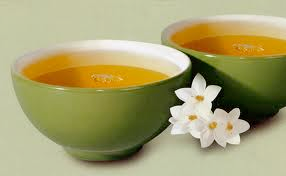 Tea break
57